Managing Time and Money
Chapter 5
What is the longest and yet the shortest thing in the world?The swiftest and yet the slowest, The most divisible and the most extendedThe least valued and the most regretted, Without which nothing can be doneWhich devours everything, however small, And yet opens the life and spirit,To every object, however great?
Time
Time Management is Not:
Restriction and                       control
Someone else’s                    agenda
Time Management Is:
Accomplishing your personal goals
Having fun with your life
Friends and family
A successful career
Manage time and money to reach your goals.
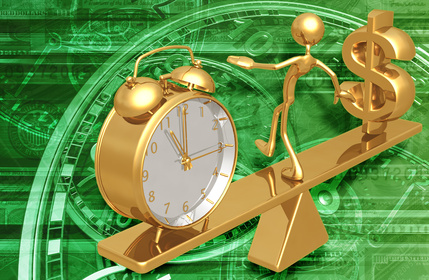 What are your lifetime goals?
Successful Goal Setting
Is it achievable?
Is it realistic?
Is it specific and measureable?
Do you want to do it?
Are you motivated to achieve it?
Does the goal match your values?
What steps will you take to begin?
When will you finish this goal?
Smart Goals
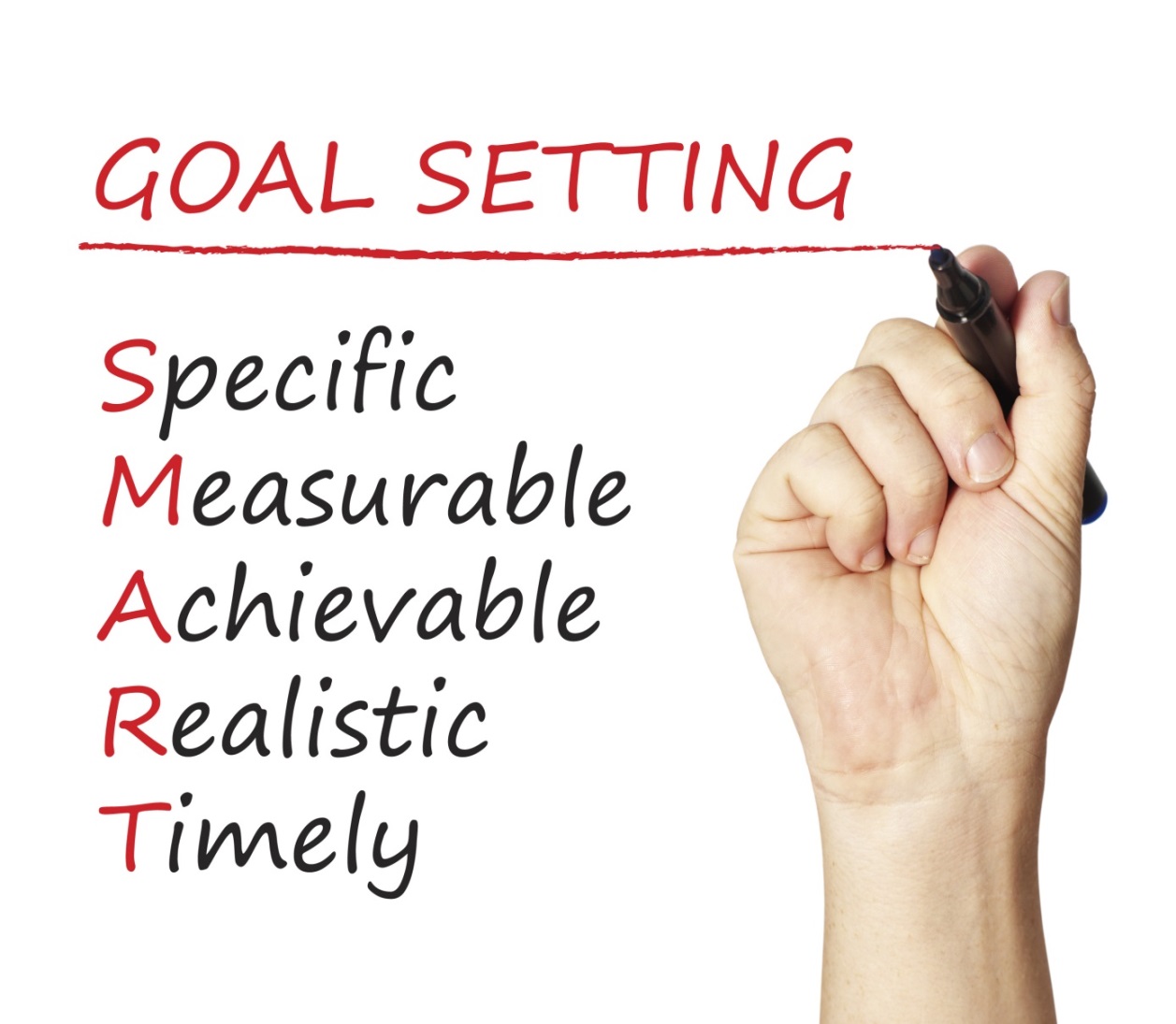 Knowing your goals is the key to time management.
Class Exercise:My Lifetime Goals
Rules for Brainstorming
Generate as many ideas as possible
No censorship
Choose the best ideas later
Set a time limit
Establish a goal or quota
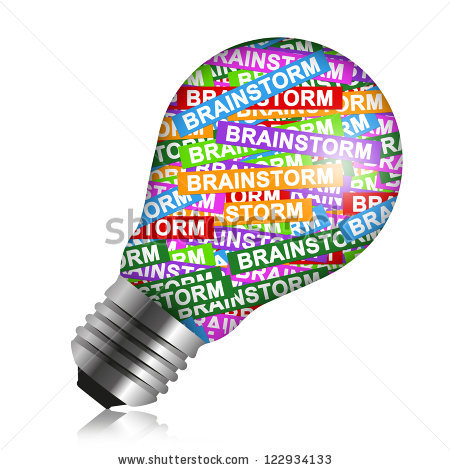 In 5 minutes, list your lifetime goals.  Write anything that comes to mind.  Can you list at least 10?
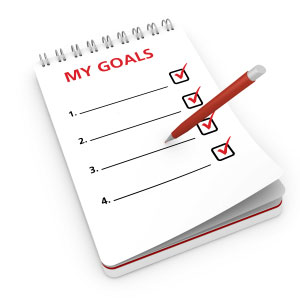 Look over your list and highlight or mark the most important goals.
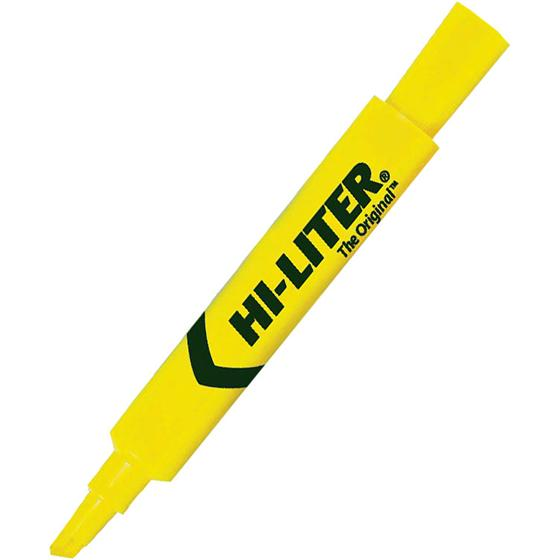 In 5 minutes, list what you would like to accomplish in the next 5 years.  Include your educational and career goals.  See if you can come up with 10 items.
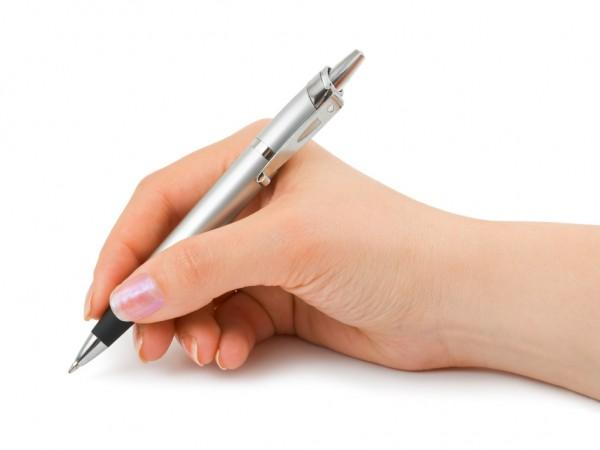 Again, highlight or mark your best answers.
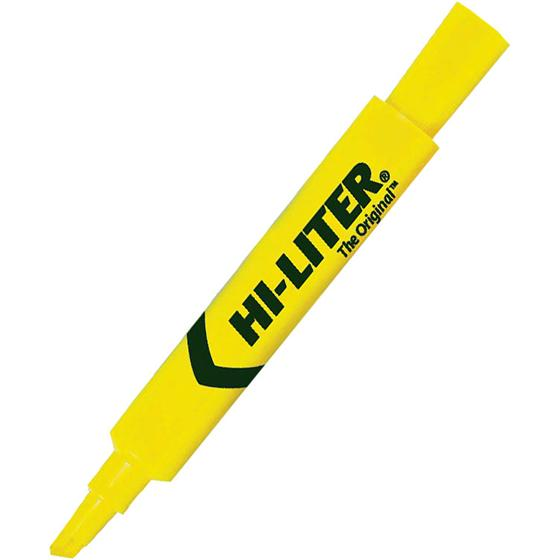 What goals would you like to accomplish in the next year?
Consider these goals:
Education
Work
Leisure
Family
Social
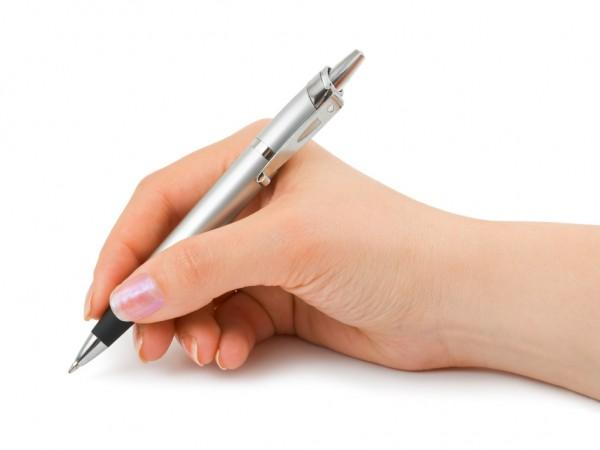 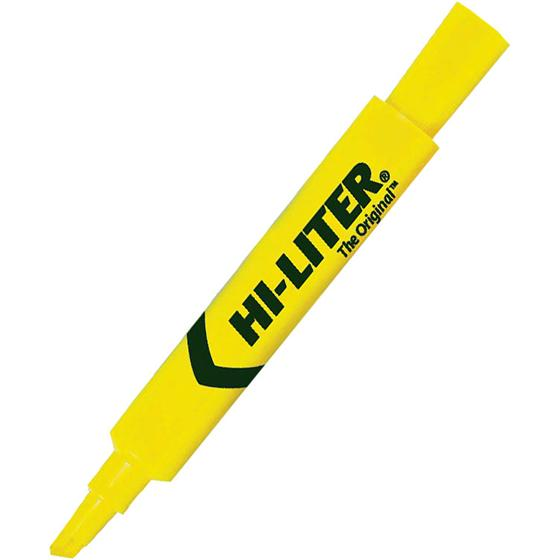 Highlight your best ideas.        Share with the class one of your most important ideas from this question.
Assignment:Finish My Lifetime Goals
What is the difference between a goal and a fantasy?
Is this car a goal or a fantasy?
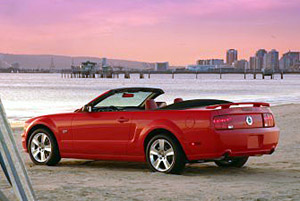 A Goal Requires
ACTION
Turn Your Dreams Into Reality
Dream or visualize
Convert the dream into goals
Convert your goals into tasks
Convert your tasks into steps
Take your first step and then the next
Activity:  Make a quick list of what you have done today and what you plan to do until you go to bed tonight.
Priorities are the key to effective time management.What are priorities?
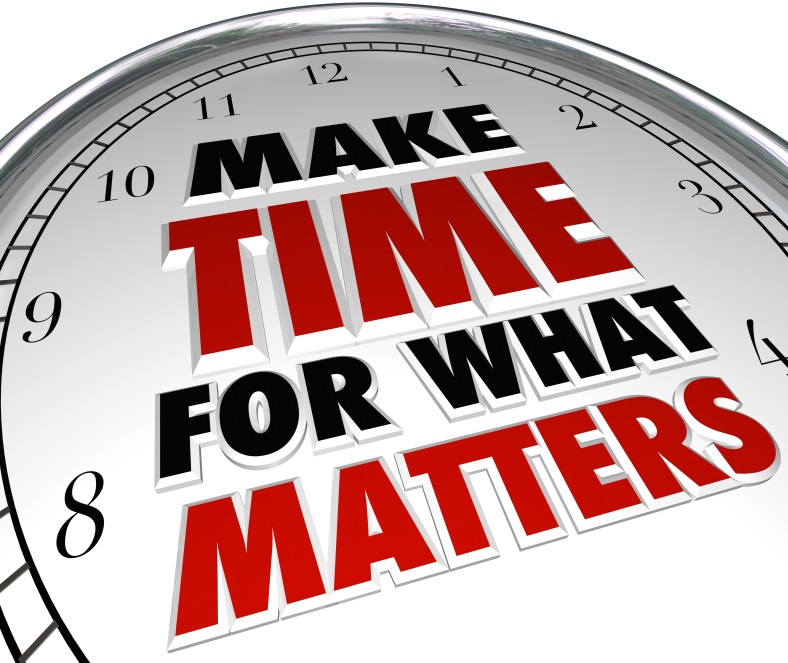 Prioritize your list
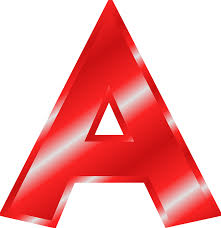 Related to Lifetime Goals
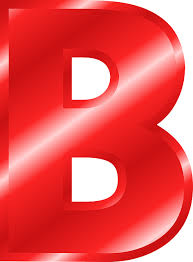 Important--Have to Do
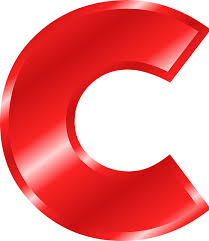 Could Postpone
Beware: “C” Fever
The tendency to do “C” activities first
They are easier
We can see the results
Doesn’t take too much effort or creativity
Little thought required
Work Your “A’s” Off
Make sure to accomplish what is most important
Work toward your lifetime goals
Schedule Your Success
What Is Your Chronotype?
Chronotype refers to different time preferences
Larks get up early
Owls stay up late
Hummingbirds are combination types
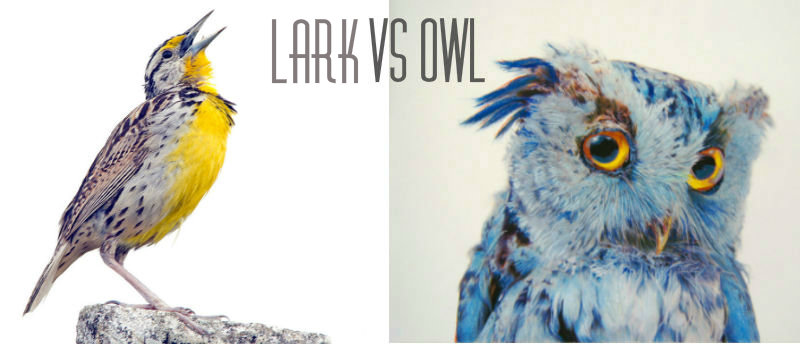 Owls Often Have Lower GPA’s
They are sleep deprived
Loss of sleep interferes with attention, memory, mathematical skills, logical reasoning and manual dexterity
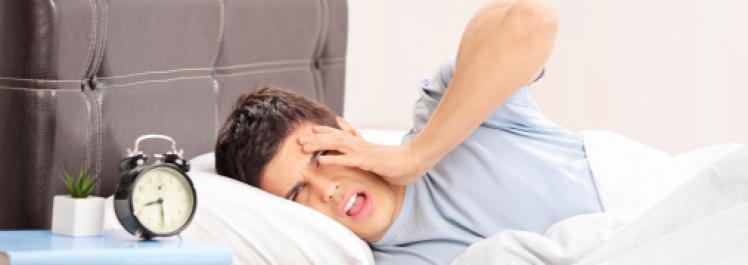 Night Owls
Do this:
Relax before bedtime
Develop a regular pattern of sleep
Get some exercise so you feel tired at night
Avoid:
Staying up late
Alcohol, nicotine, and food late in the evening
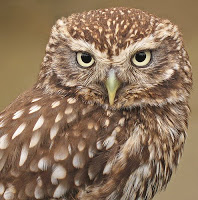 Balancing Work and Study Time
You need 2 hours of study time for each hour in class. 
Research on college success has shown that you should work no more than 20 hours a week to be successful in college. 
Working 20 hours a week provides valuable work experience.
Full Time College Schedule
15 Hours Attending Class
30 Hours in Reading and Studying
45 Hours Total
This is like having a full time job.
College and Work Schedule
12 Hours Attending Class
24 Hours of Reading and Studying
20 Hours Work
56 Hours Total
This is like having a full time job
and a part time job.
The Impossible Schedule
12 Hours Attending Class
24 Hours Reading and Studying
40 Hours Work
76 Hours Total
This is like having
 two full time jobs!
Part Time Student Schedule
6 Hours Attending Class
12 Hours Reading and Studying
40 Hours Work
58 Hours Total
Schedule Your Success
Create a Master Schedule
Class Times
Work Time
Scheduled Activities
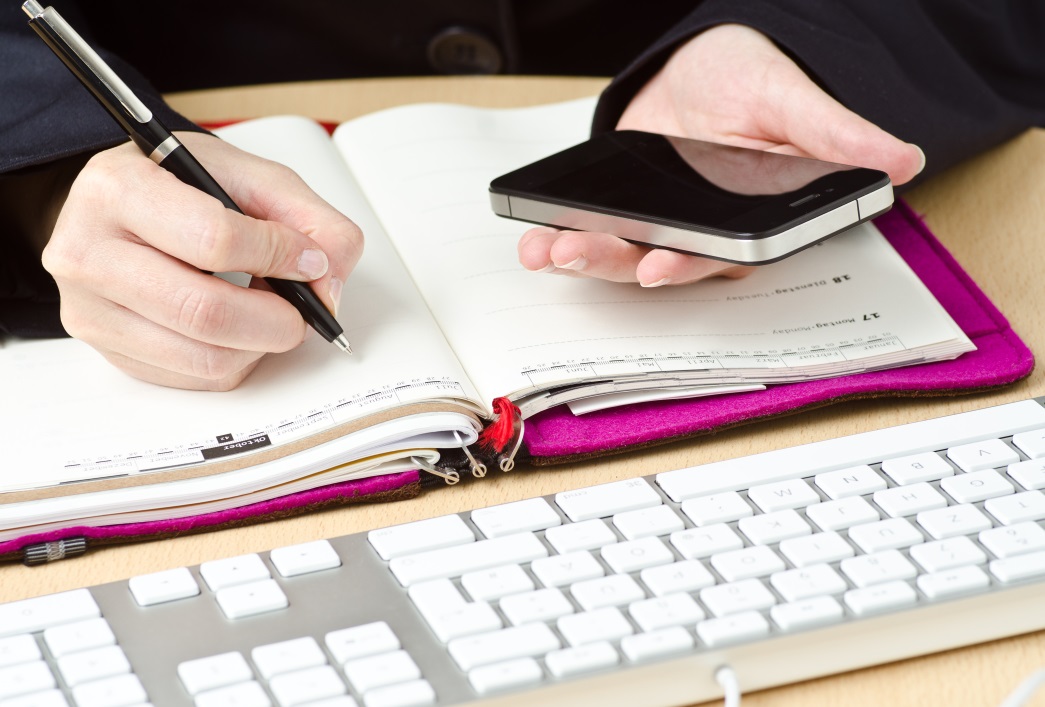 Tips for Scheduling
Write in study times on your Master Schedule
Use the daylight hours for studying
Use your prime time for important tasks
Allow time for sleep and meals
Use priorities
Leave some unscheduled time for the unexpected
Leave time for recreation
Benefits of Using a Schedule
Gets you started
Helps avoid procrastination
Relieves pressure
Frees the mind of details
Helps find time to study
Helps avoid panic
Find time for recreation and exercise
Types of Schedules
Weekly
Daily
Monthly
Yearly
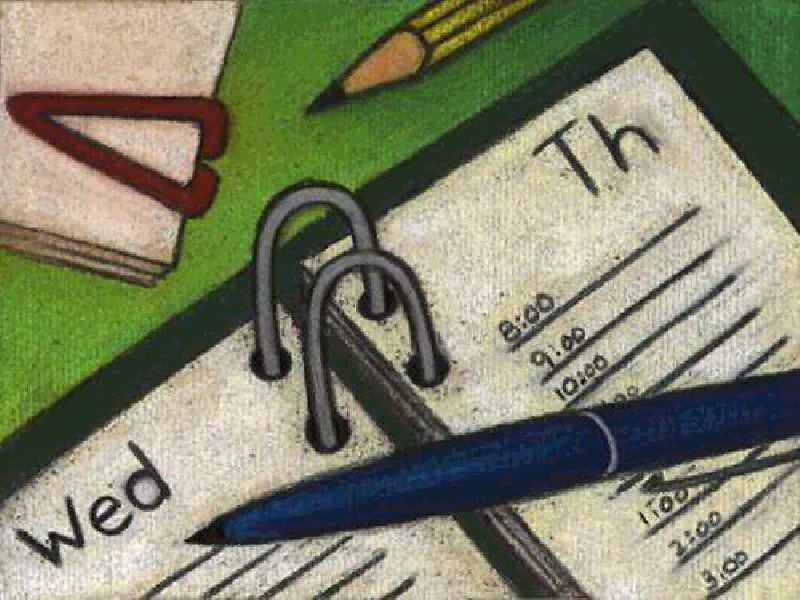 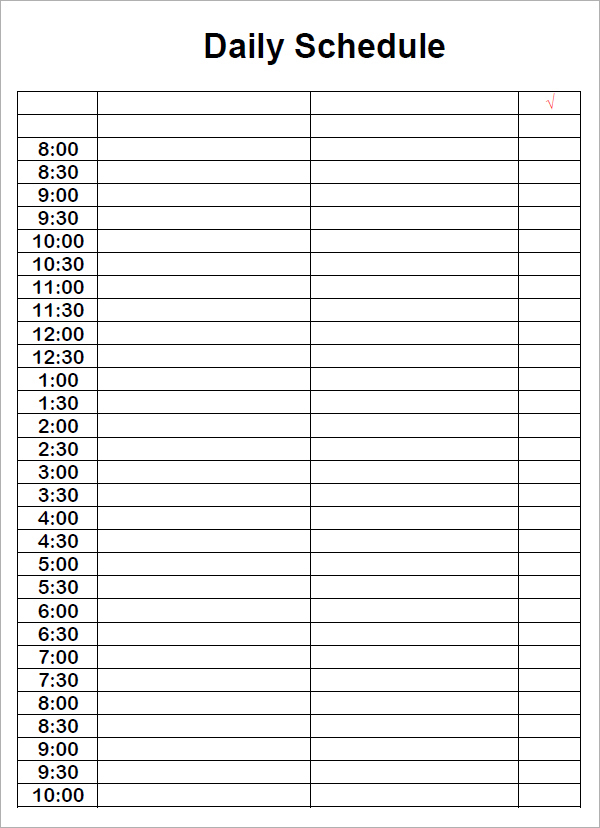 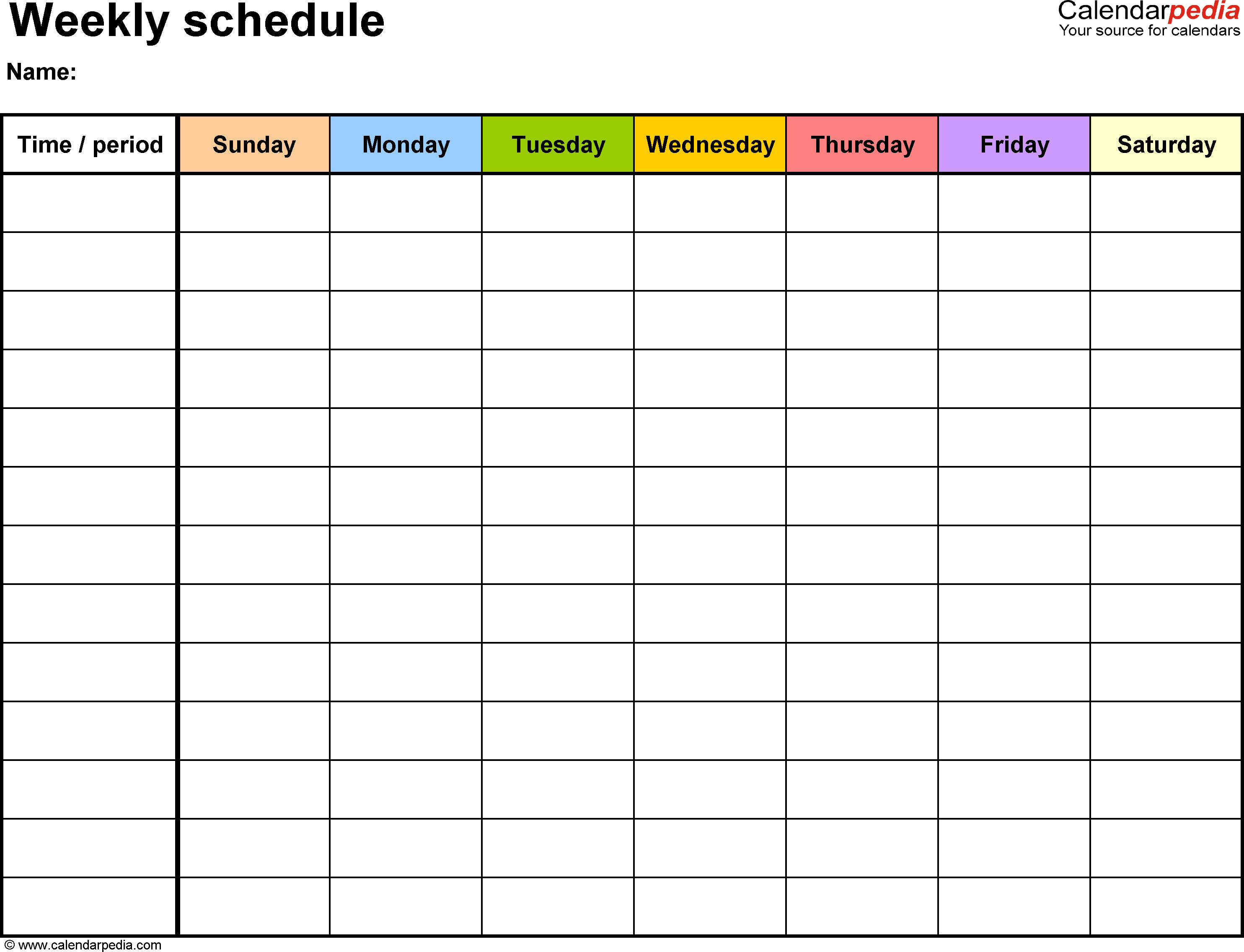 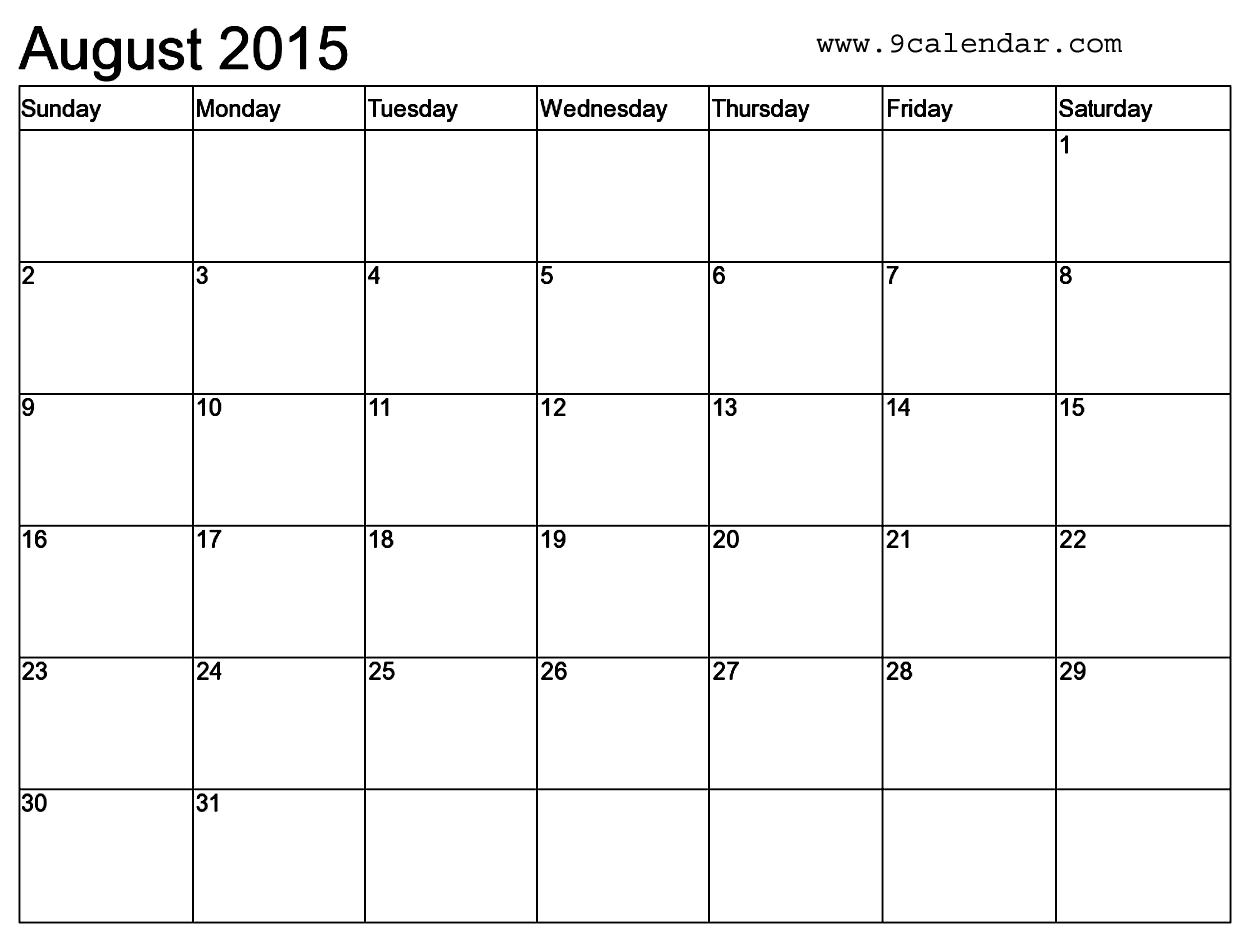 Monthly
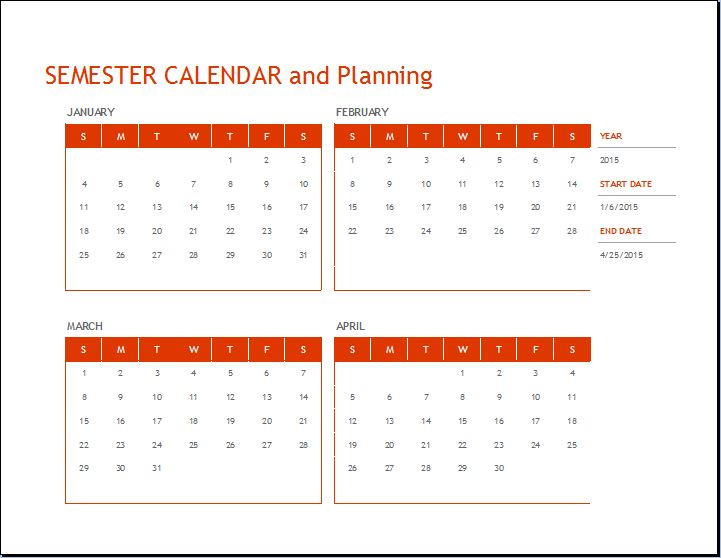 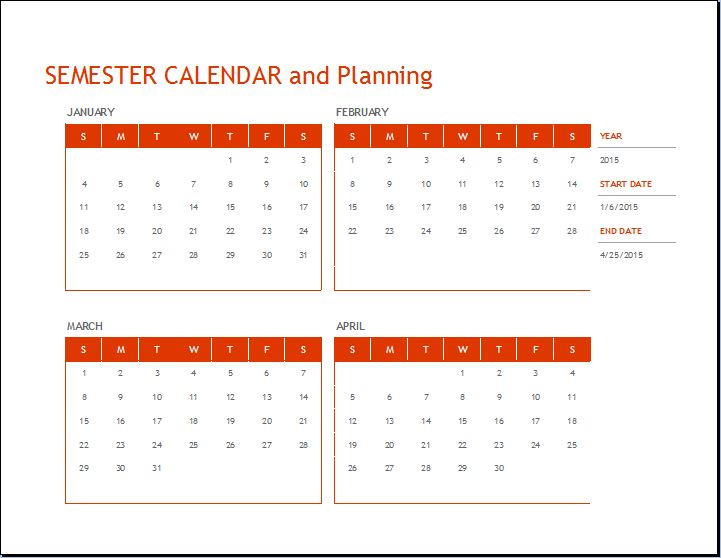 Yearly schedule
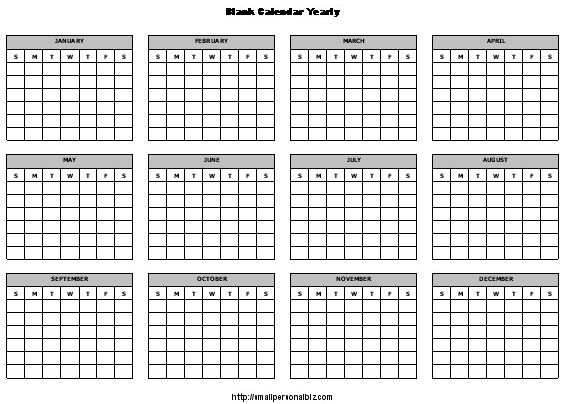 Dislike schedules?
Use a “To Do List” with priorities
Use a calendar to write important due dates
Lakein’s Question: What is the best use of my time right now?
Reminders and sticky notes
Other ideas?
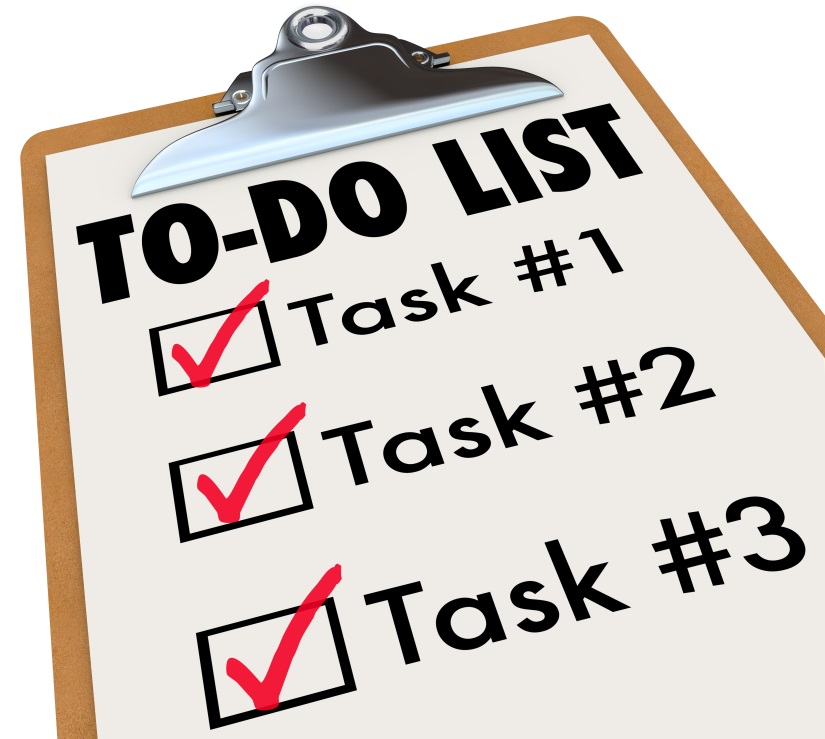 TO DO List
1.  Batteries for watch
B  2.  Grocery store
A  3.  Dr. appointment 
    4.  Clean house
A  5.  Dinner with family
B  6.  Gas in car
A  7.  Prepare for class
    8.  Balance checkbook
    9.  Watch TV
   10. Wash car
Assignment:Monitor your time for a week.  Turn it in next Tuesday along with analysis sheet.
Time Management Tricks
Divide and Conquer
Do the First Small Step
80/20 Rule
80% of the value comes from 20% of the items on a list.
80/20 Examples
We only wear 20% of our clothes
80% of file usage is in 20% of files
80% of dinners repeat 20% of recipes
80% of the dirt is on 20% of the floors
Can you think of others?
Aim for Excellence,Not Perfection
Is perfection necessary?
Maybe “it ain’t no piano”
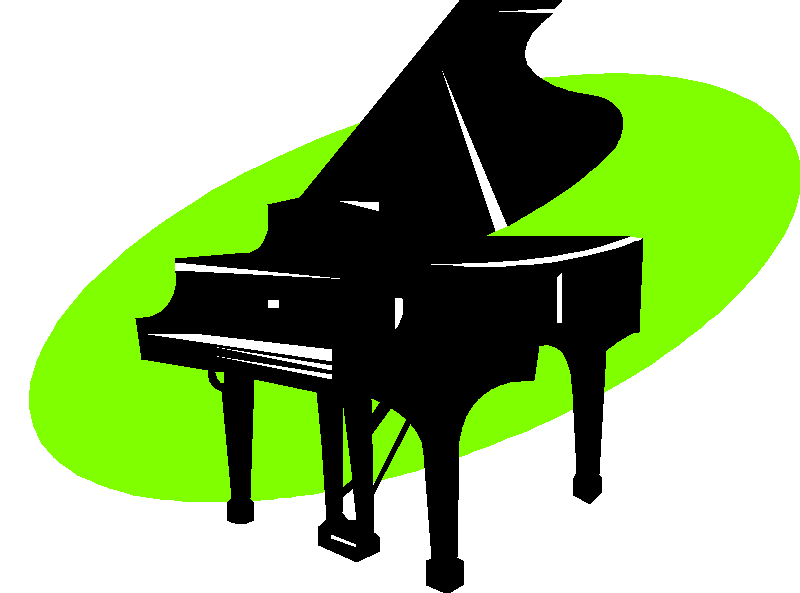 Make Learning FunBy Finding a Reward
Just Take a Break
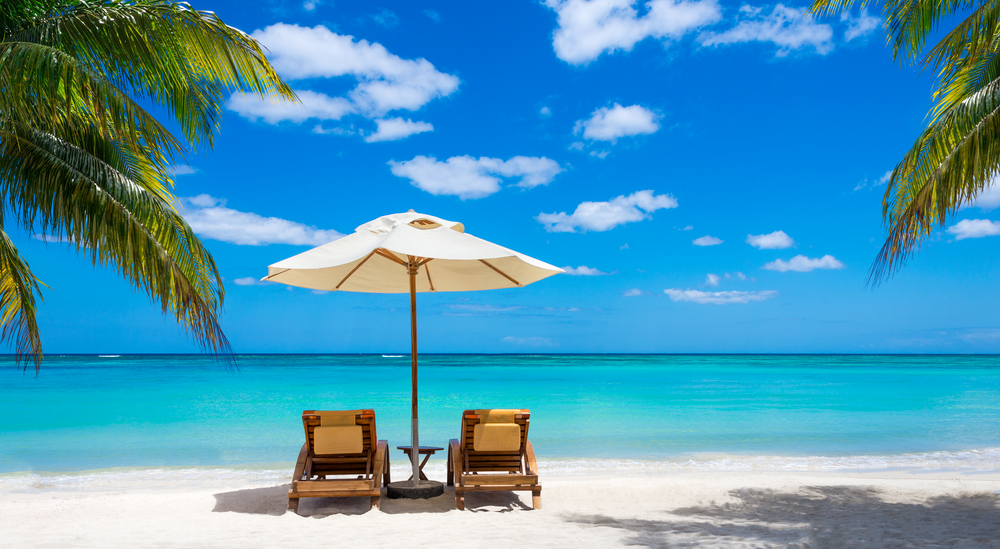 Study in the Library
Everyone else is studying there
It is difficult to do something else in the library
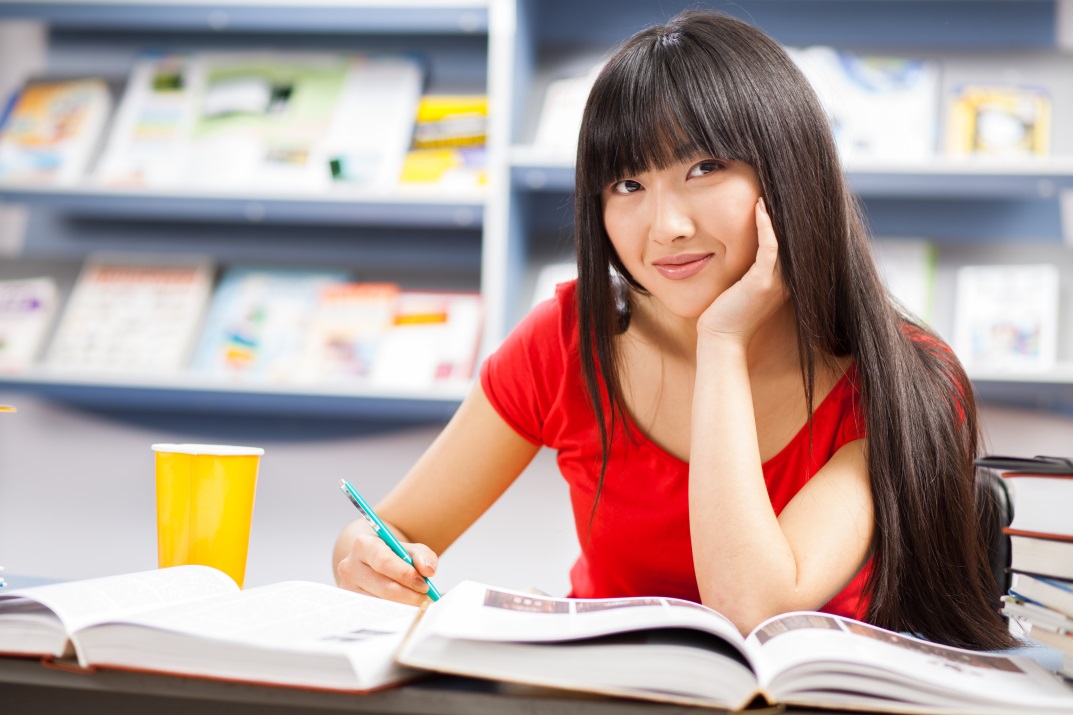 Learn to Just Say No
no
What are your time bandits?
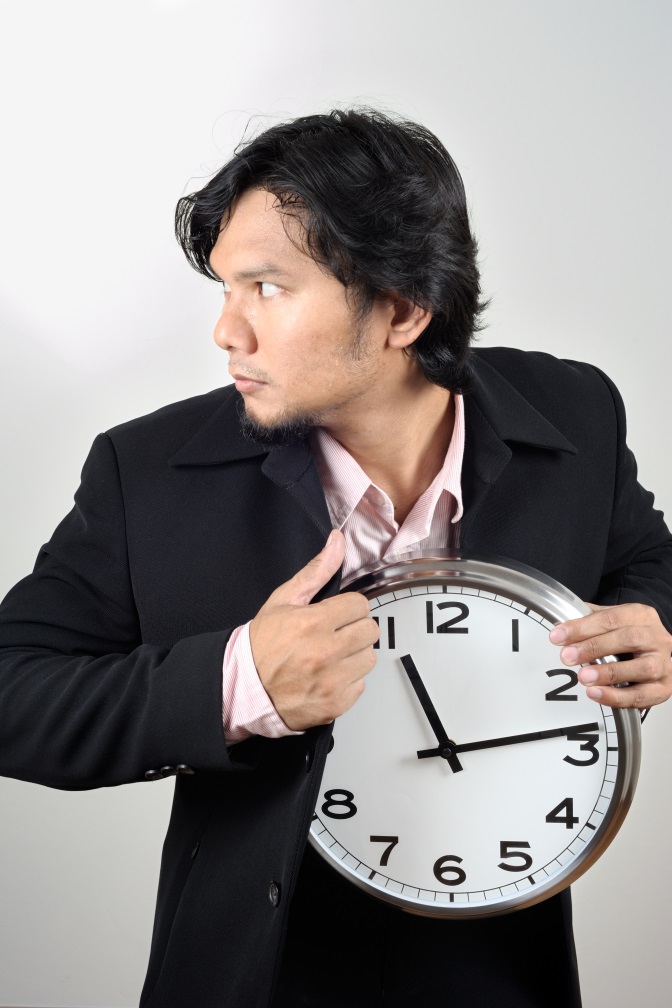 Dealing with Time Bandits
Schedule time for other people
Use some of them as rewards
Use prime time wisely
Remind yourself of your priorities
Use a schedule
What is the payoff?
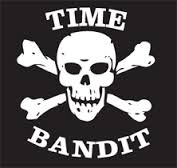 How to Deal With People Who Are Time Bandits
Communicate your goals
Spend quality time
Schedule
Keep your word
Tell them they are important
Be assertive if necessary
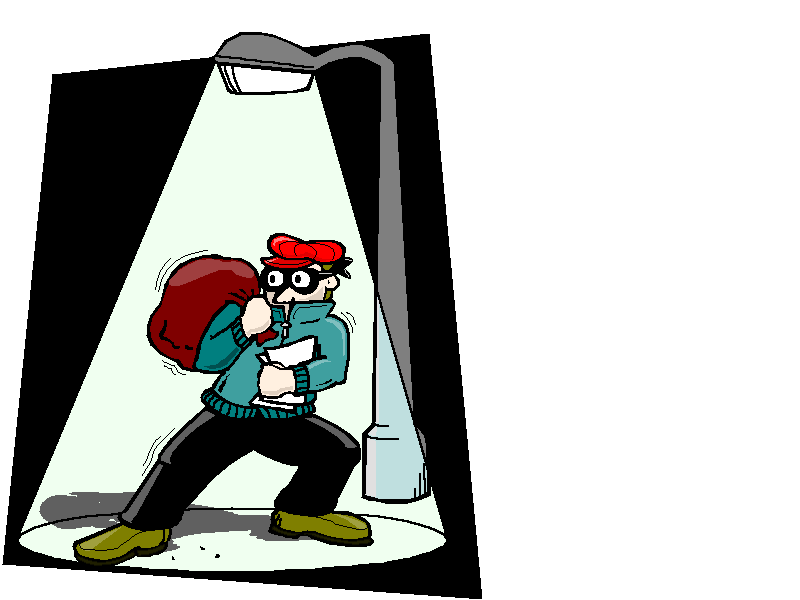 ThinkPairShareHow can you avoid procrastination?  For example, you have an assignment due and you are having a difficult time getting started.  How do you motivate yourself to get started?
Dealing With Procrastination
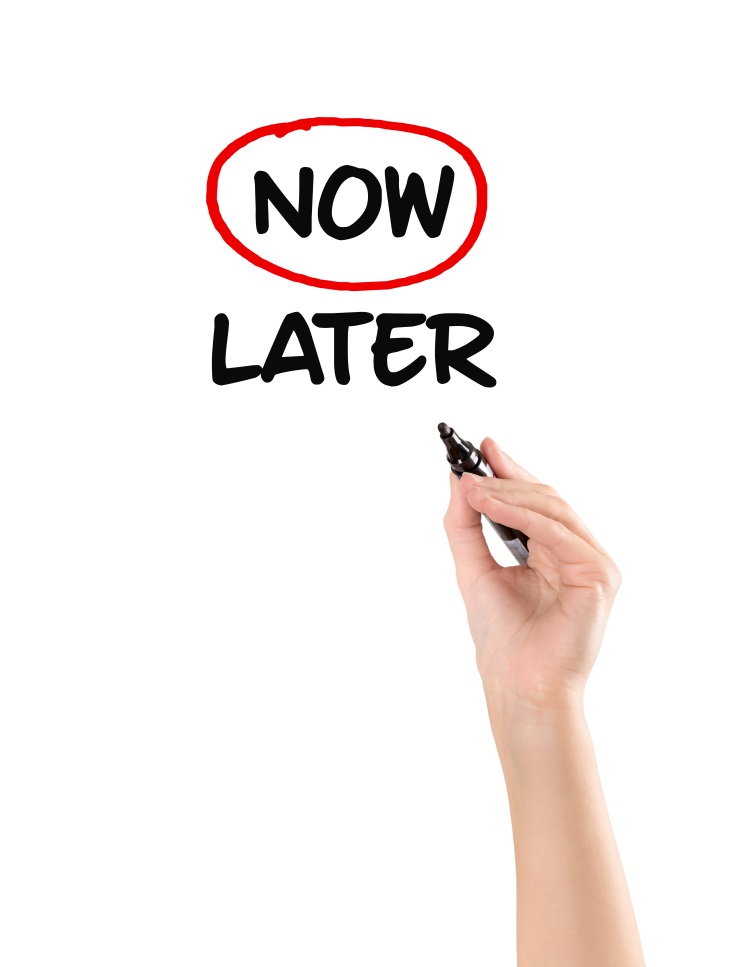 Why do we procrastinate?
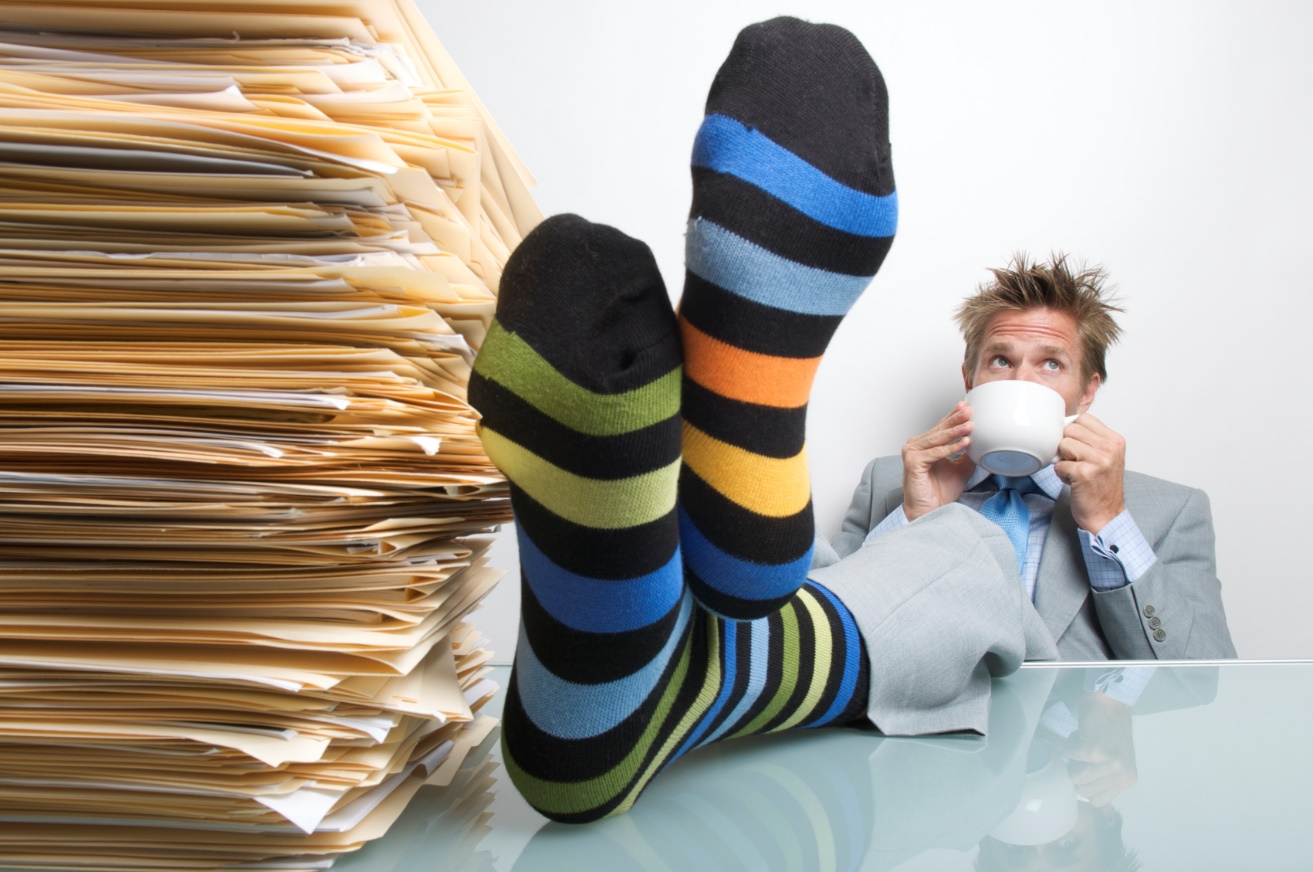 Reasons for Procrastination
Fear of failure
Fear of success
Perfectionism
Need for excitement
Excellence without effort
Loss of control
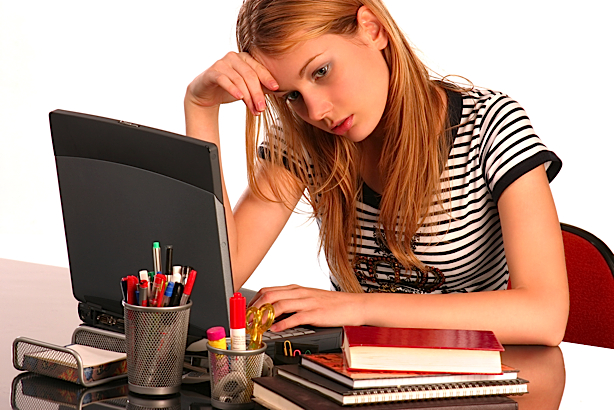 How can you avoid procrastination?
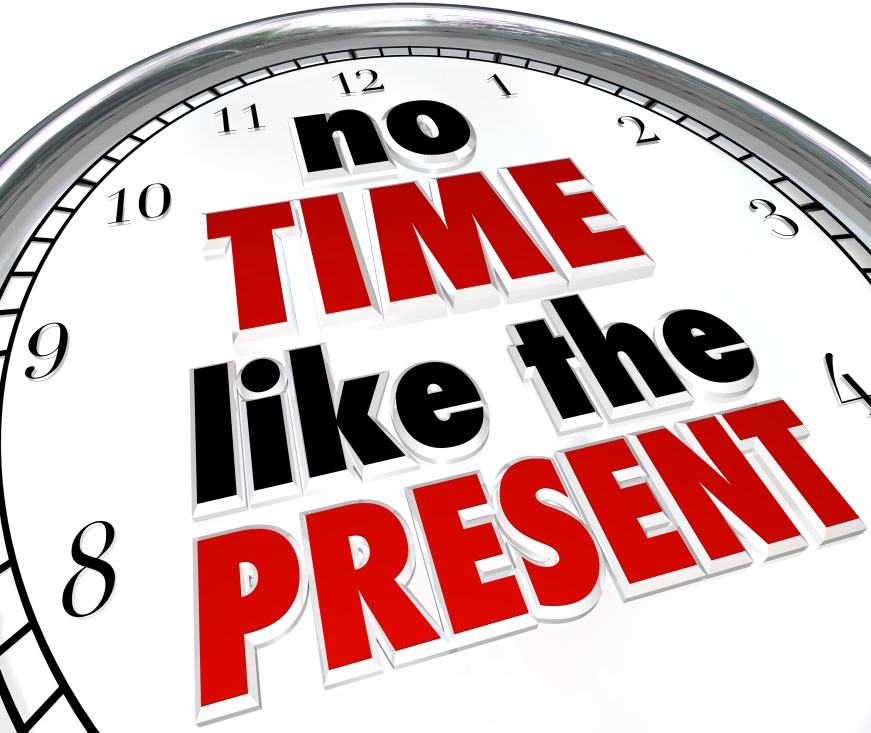 You have a term paper due next week, but you are procrastinating getting started on this project. 


   How can you find the                     to get started?
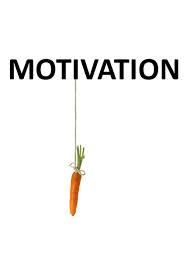 Lets hear some answers!
Avoiding Procrastination
Select a goal.
Visualize your progress.
Be careful not to sabotage yourself.
Stick to a time limit.
Don’t wait until you feel like it.
Follow through.
Reward yourself.
Avoiding Procrastination
Re-evaluate your goals if you are procrastinating.  
Are they dreams or goals?
Are your goals realistic?
Are your goals achievable?
And remember, you do not have to be perfect.
Managing Your Money
Challenge Question:  To become a millionaire by age 68, how much would you need to save each month if you started saving at age 22?  (Assuming a 10% return on your investments?)
To Become a Millionaire
At age 22, save $87 per month
At age 26, save $130 per month
At age 30, save $194 per month
At age 35, save $324 per month
Save money to accomplish your goals.
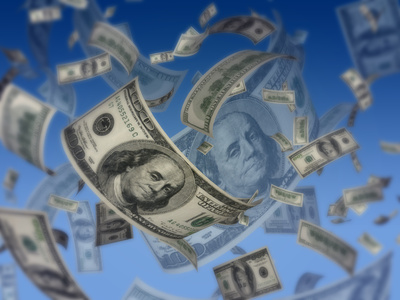 As a college student, how can you spend your money wisely and begin a savings habit?
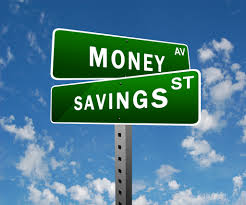 Group Exercise: The College Student Tightwad Gazette
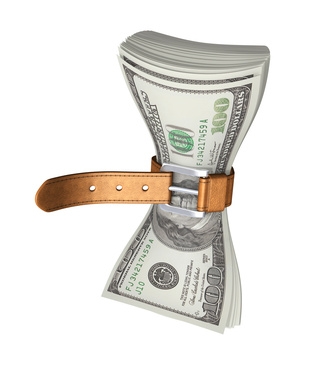 Budgeting is the Key to Money Management.
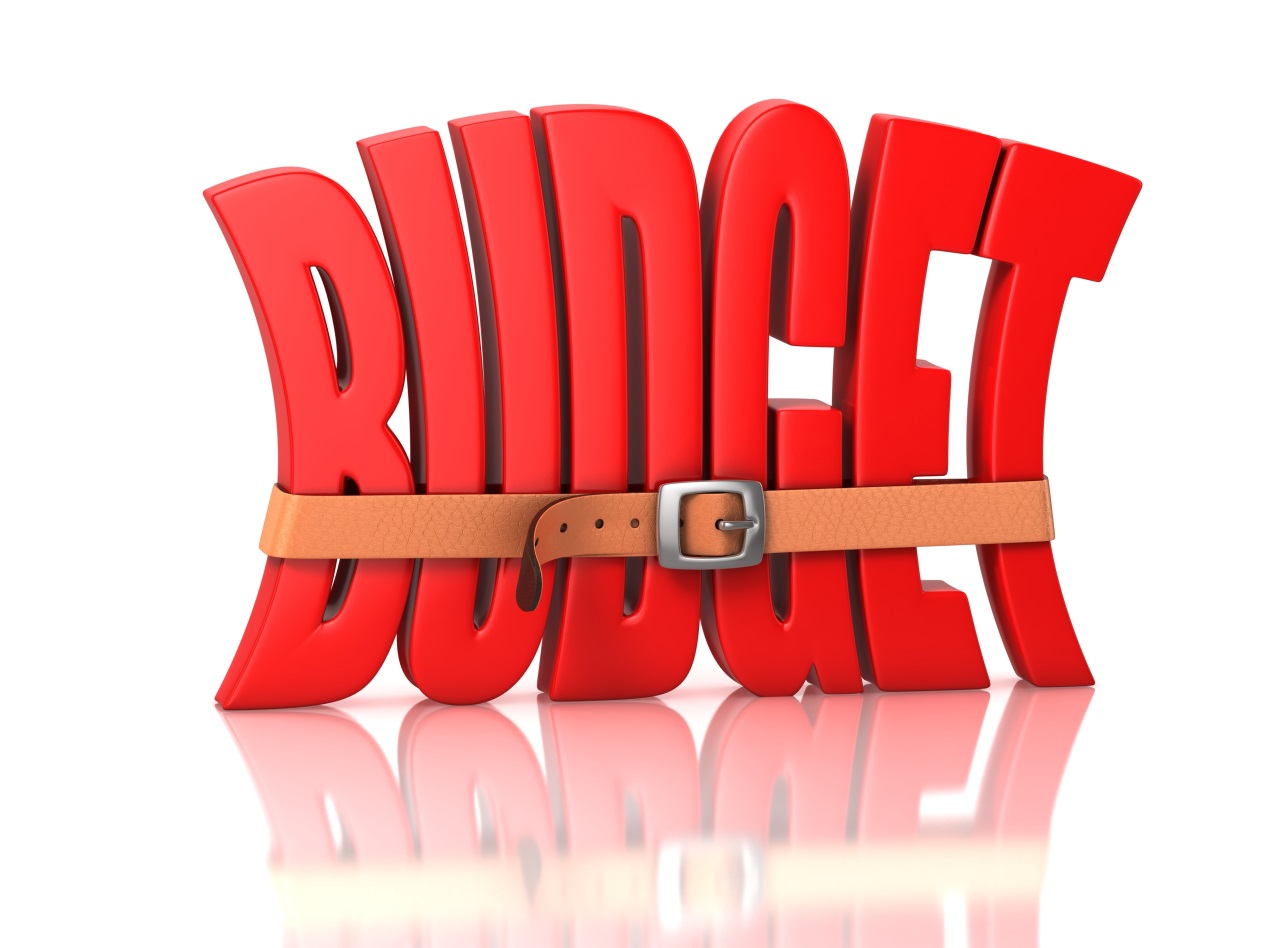 Start with a Money Monitor.
Try it on your own!Budgeting for College
Need More Money?
Apply for Financial Aid
Loans
Grants
Work Study
The College Success Web site has links for getting information and applying for Financial Aid online.  www.collegesuccess1.com
Apply for a Scholarship
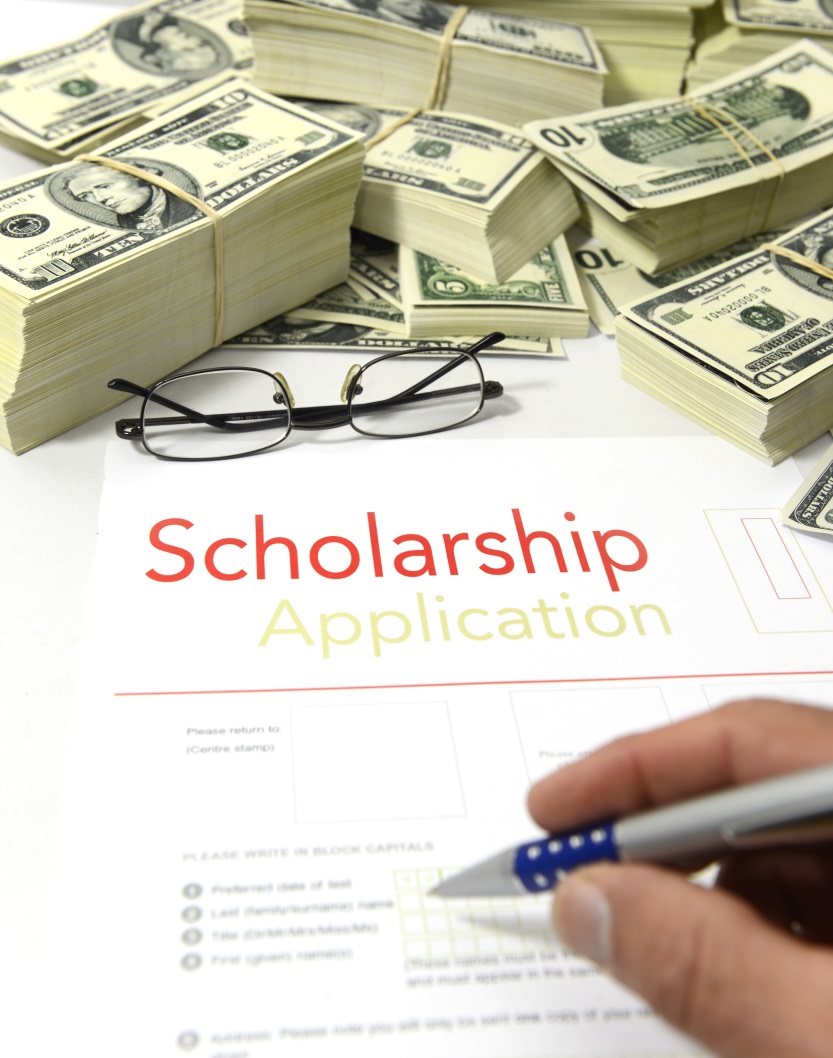 How to Apply for a Scholarship
Research 
The College Success Web Site
Library
Scholarship Office
How to Apply for a Scholarship
Establish a scholarship file
3 letters of recommendation
Statement of personal goals
Statement of financial need
Copies of your transcripts
Copies of other scholarship applications
Best Ideas for Financial Security
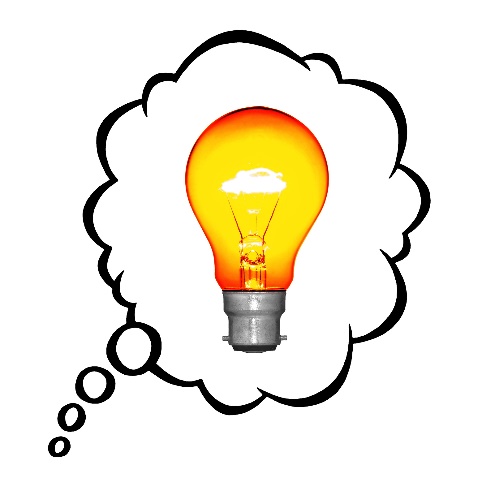 Use a budget
Have a financial plan
Save 10% of your income
Don’t take on too much debt.  Beware of credit cards.
Learn about investments.
Don’t procrastinate.  The earlier you take these steps the better.
Willpower, restriction and self-control may not work.
The trick is not to manage our time or money, but to manage ourselves.
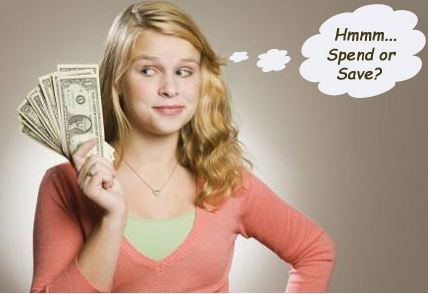 Manage Yourself
Know your values.
Set goals.
Visualize the actions you will take.
Make decisions based on your values.
Keys to Success:Do What Is Important First
Put First Things First.               --Steven CoveyAuthor of Seven Habits of Highly Effective People